Клініка інтелектуальних порушень при деменції
Тема 5, 6
ПЛАН:
1. Деменція – сутність поняття
2. Етіологічна класифікація деменції
3. Клінічна картина деменції
Деменція – сутність поняття
Деменція — це не одне захворювання. Такою загальною назвою позначають стан, що проявляється зниженням пам’яті, когнітивних процесів, виконавчих функцій (планування, судження, критики) тощо. Це заважає в повсякденному функціонуванні людини та самообслуговуванні, впливає на поведінку, почуття та емоції. 
Деменція виникає через нейродегенеративні зміни в мозку. Зокрема, накопичуються патологічні білки, що порушує нейронні зв’язки і, в результаті, викликає різноманітні проблеми.  
У світі понад 55 мільйонів людей мають деменцію. При цьому в біля 70% усіх цих випадків йдеться про хворобу Альцгеймера. Деменція займає сьоме місце в світі серед основних причин смертності та розвитку інвалідності в людей старшого віку.
Деменція – сутність поняття
Деменція – синдром, що характеризується набуттям, часто прогресуючим зниженням інтелекту, що виникає в результаті органічних ушкоджень головного мозку і приводить до порушення соціальної адаптації людини, тобто робить її нездатною продовжувати навчальну та/або професійну діяльність, обмежує можливості самообслуговання, порушує її побутову незалежність
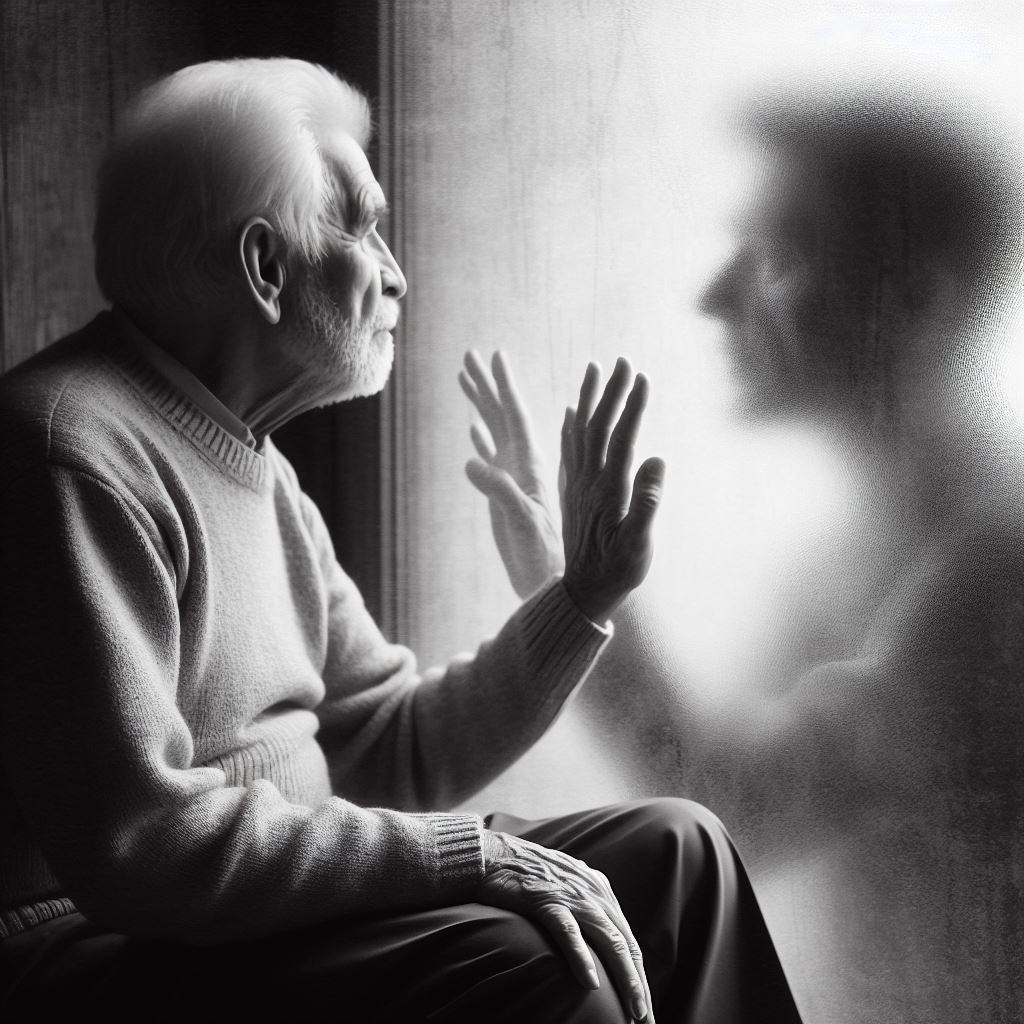 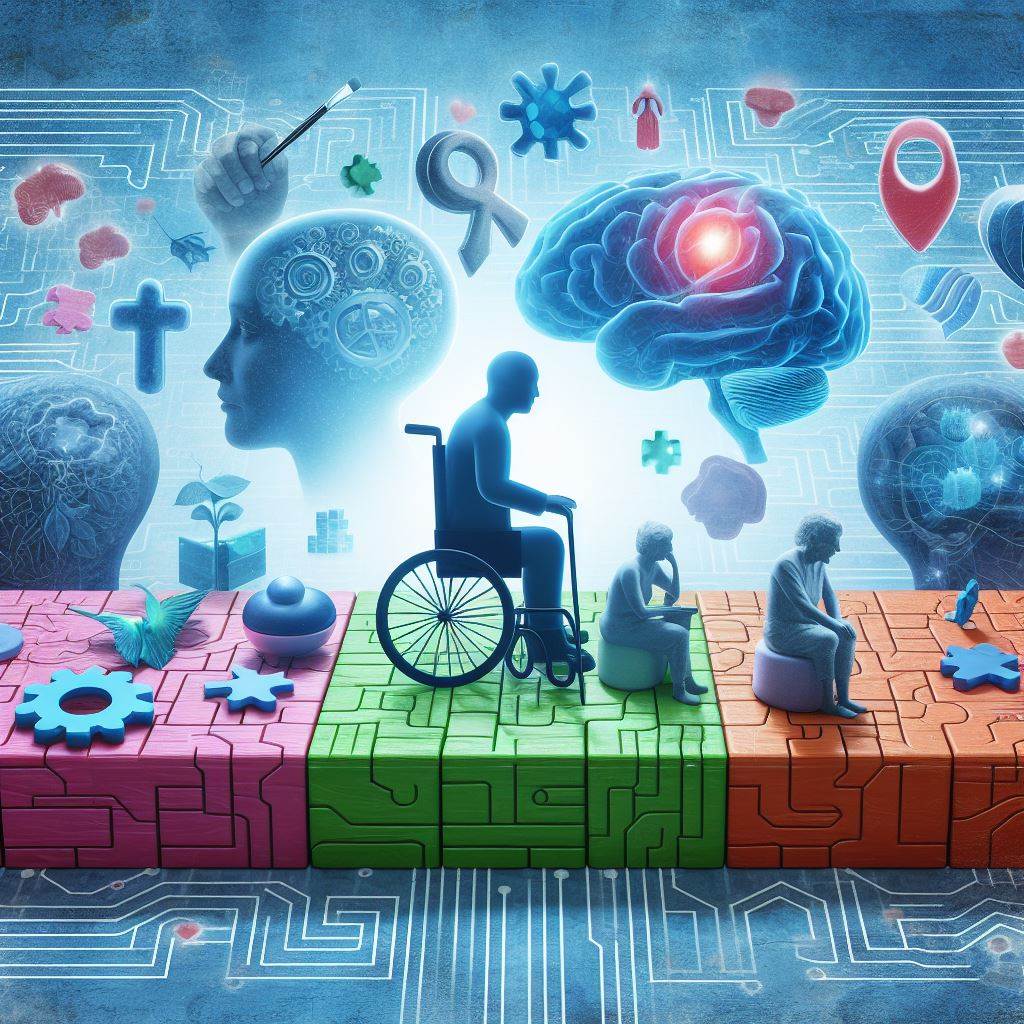 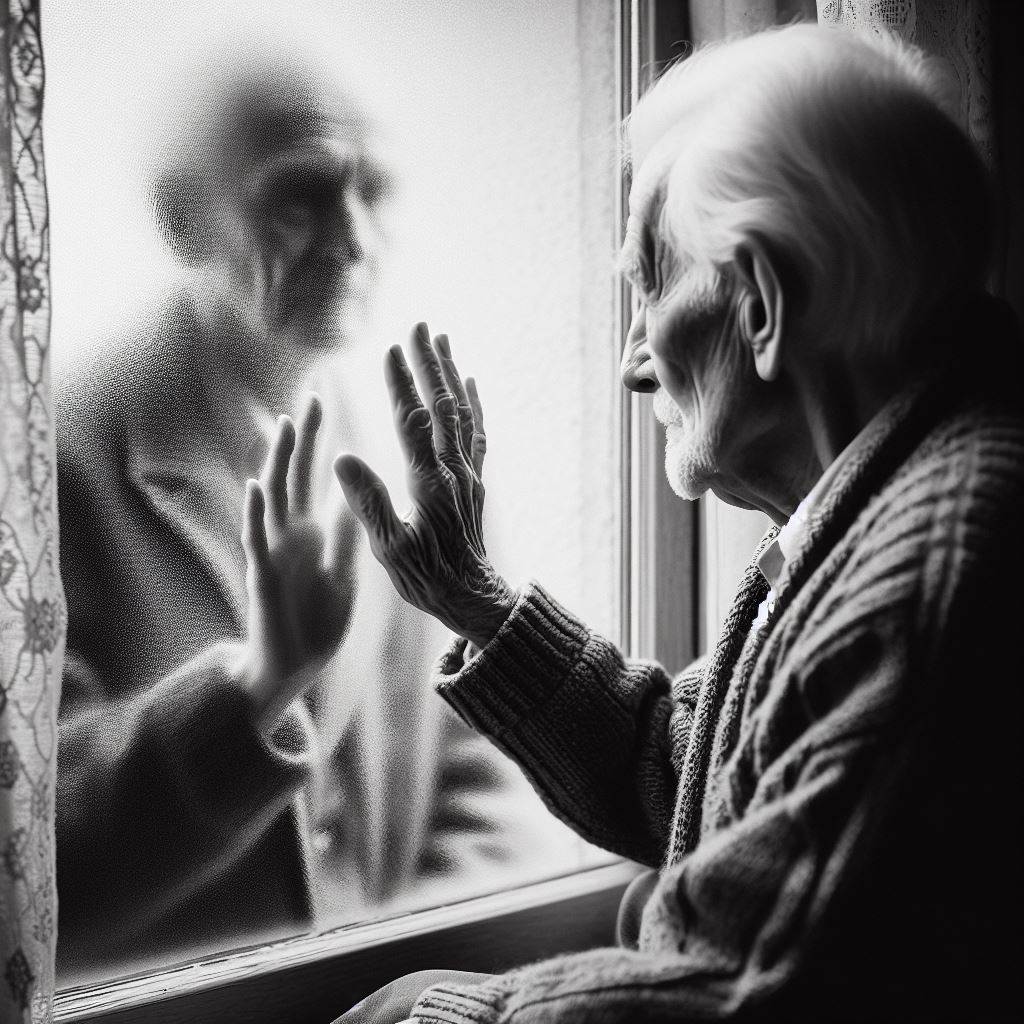 Деменція – сутність поняття
Деменція є станом, що придбаний у наслідок органічного ураження головного мозку, виявляється порушенням інтелектуальної діяльності, критики до свого стану з певними змінами, дефектами пам'яті, абстрактного мислення, розуміння, мови та інших когнітивних (пізнавальних) функцій, які призводять до побутової і соціальної (в т.ч. учбової/професійної) дезадаптації. Розлад може бути прогресуючим, статичним або оборотним. Ступінь виразності деменції визначається порушенням особистої активності в повсякденному житті, тривалість симптомів повинна бути, щонайменше, 6 місяців; перебіг хвороби хронічний або прогресуючий.
Деменція – сутність поняття
Розвиток деменції може мати різні причини. В основі розвитку деменції завжди лежить органічне ураження головного мозку, і не завжди вдається виявити специфічний органічний чинник, його що викликав. Розвиток деменцій супроводжується втратою здатності до виконання спочатку більш складних, а потім і елементарних видів повсякденної діяльності, що забезпечують життєдіяльність людини. Оцінка здатності до виконання повсякденних дій визначає функціональний статус людини.
Етіологічна класифікація деменції
1. Первинна дегенеративна деменція: 
•	хвороба Альцгеймера; 
•	хвороба Піка; 
•	старечий амілоїдоз; 
•	деменція з тільцями Леві.
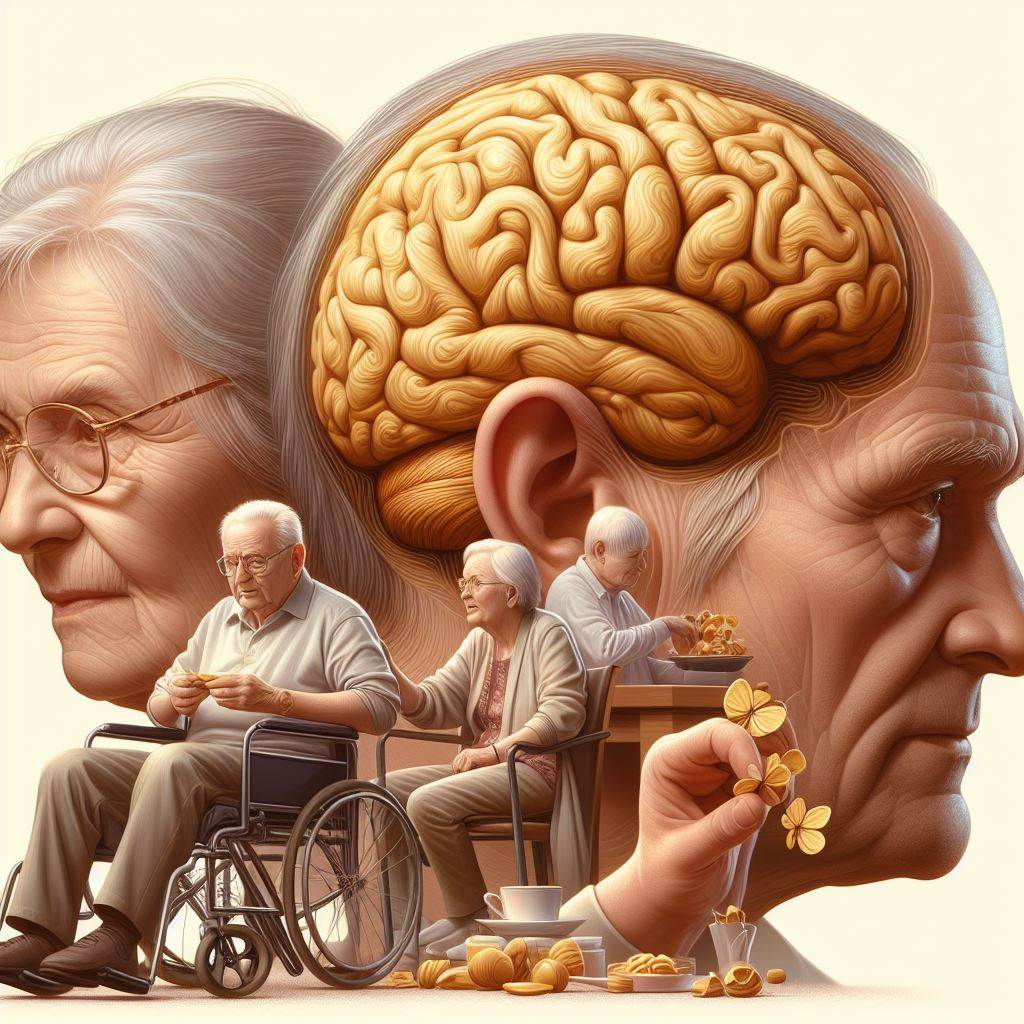 Етіологічна класифікація деменції
2. Вторинна деменція: 
•	хорея Гентингтона; 
•	атаксія Фрідрейха; 
•	хвороба Паркінсона; 
•	прогресуючий супрануклеарний параліч; 
•	стріо-нігральна дегенерація; 
•	хвороба Фара – ідиопатична кальцифікація базальних гангліїв; 
•	хвороба Вільсона-Коновалова; 
•	таламічна деменція.
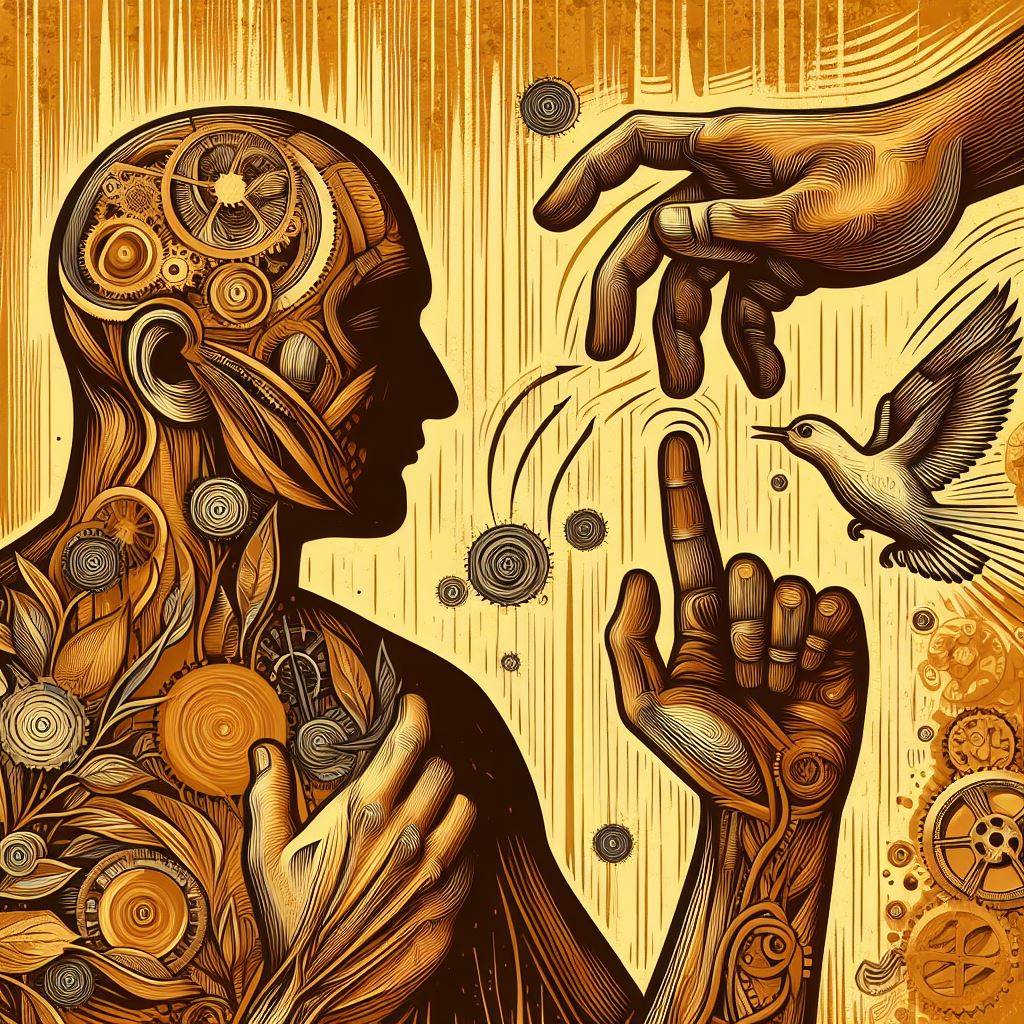 Етіологічна класифікація деменції
3. Судинна деменція: 
•	мультиінфарктна деменція (лакунарний стан); 
•	хвороба Бінсвангера субкортикальна атеросклеротична енцефалопатія; 
•	змішанні кортикальні та субкотрикальні інфаркти; 
•	запальні захворювання кровоносних судин.
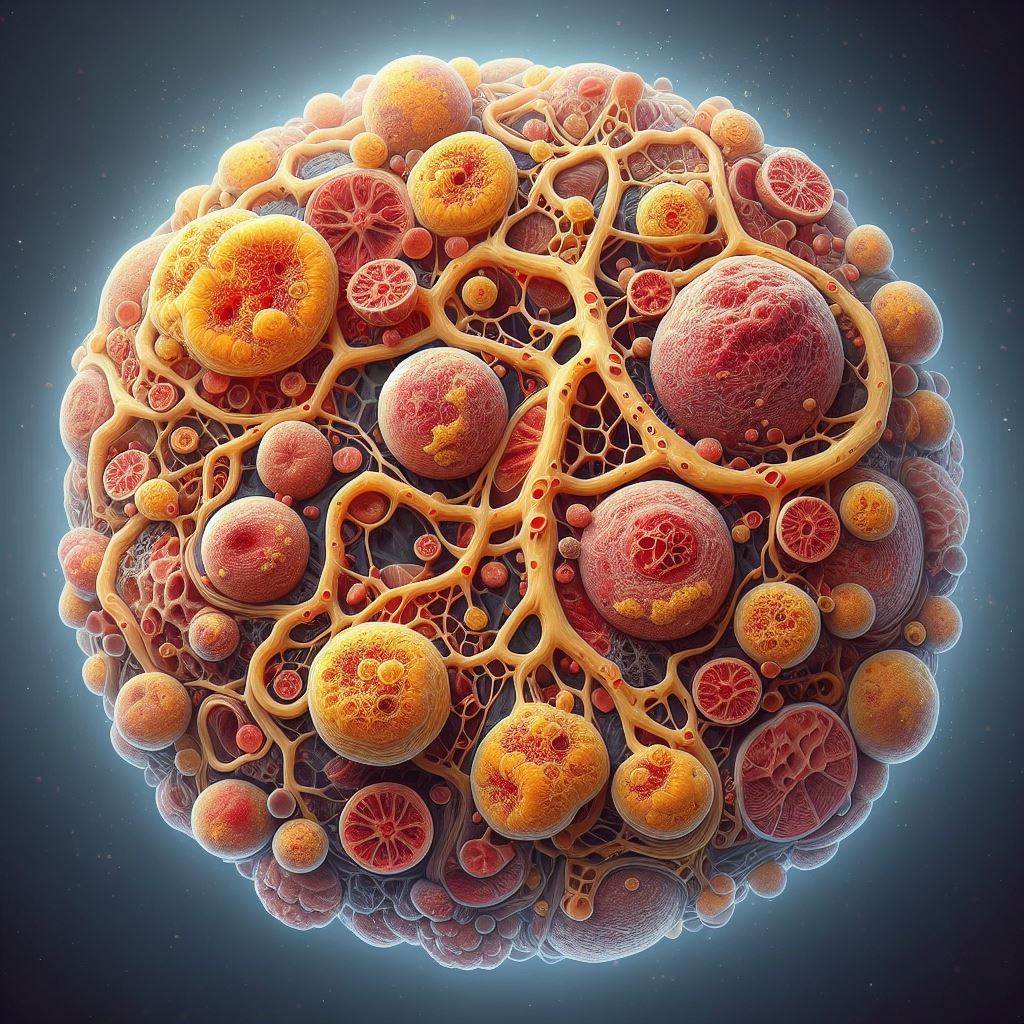 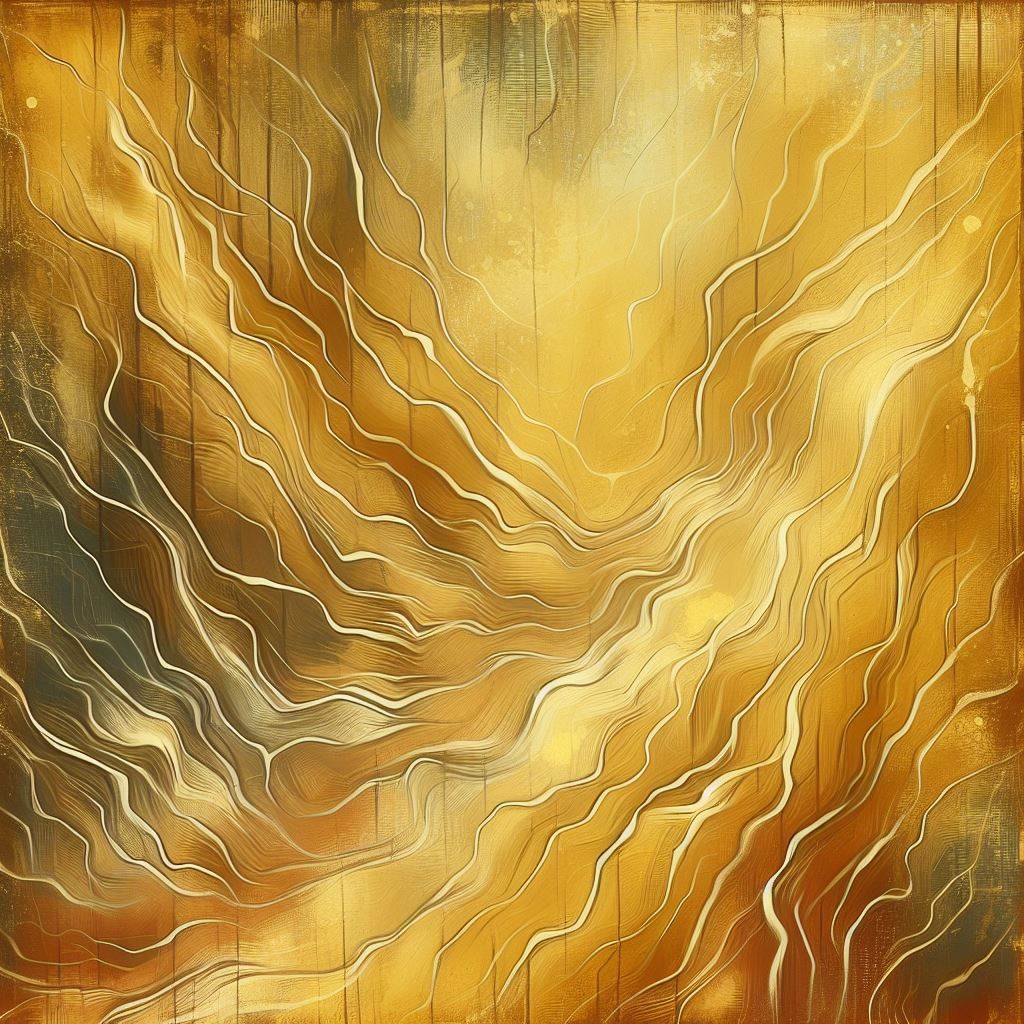 Етіологічна класифікація деменції
4. Змішана судинно-атрофічна деменція. 
5. Вторинна деменція, внаслідок інтоксикації: 
•	алкоголізм; 
•	медикаментозна деменція (холінолітики, гіпотензивні, психотропні, антиконвульсанти та ін.); 
•	токсини.
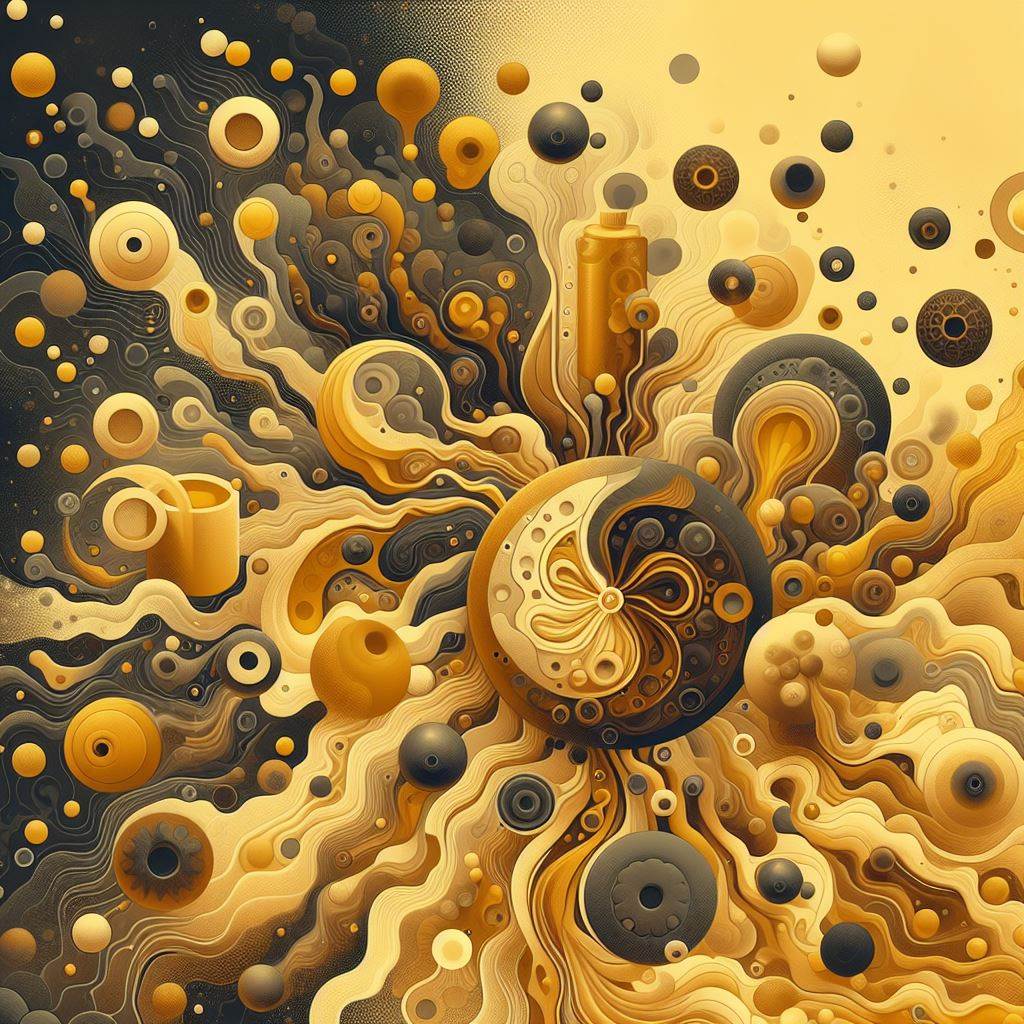 Етіологічна класифікація деменції
6. Вторинна деменція при неврологічних захворюваннях. 
6.1. Краніоцеребральна травма:
•	хронічна субдуральна гематома; 
•	посттравматична енцефалопатія; 
•	деменція боксерів; 
•	нормотензивна та оклюзійна гідроцефалія. 

6.2. Пухлини
Етіологічна класифікація деменції
6.3. Інфекції нервової системи: 
•	туберкульоз; 
•	ВІЛ-деменція; 
•	токсоплазмоз; 
•	сифіліс; 
•	постенцефалітична деменція; 
•	хвороба Уіпля; 
•	хвороба Крейнтцфельд-Якоба; 
•	підгострий склерозуючий паненцефаліт Ван-Богарта; 
•	прогресуюча лейкоенцефалопатія.
Етіологічна класифікація деменції
6.4. Епілепсія. 
6.5. Розсіяний склероз. 
6.6. Хвороба Марк'яфава-Бін'ямі. 
6.7. Лейкодистрофії.
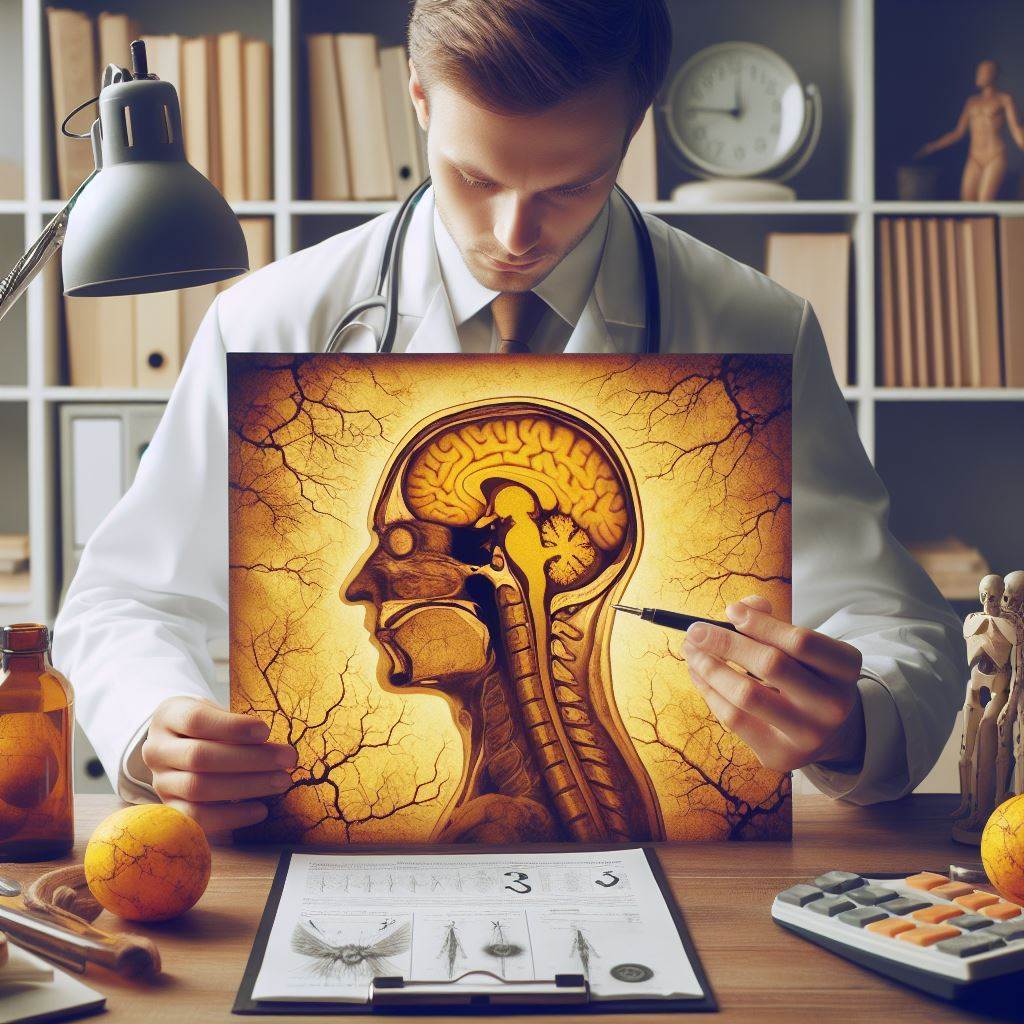 Етіологічна класифікація деменції
7. Вторинна деменція на тлі соматичної патології: 
дефіцит вітаміну В12 і Фолієвої кислоти; 
гіпо-гіпертиреоз та інші захворювання щитовидної та паращитовидних залоз; 
гіпогліємічні стани; 
хронічна прогресуюча печінкова енцефалопатія; 
хронічна уретмична енцефалопатія (у тому числі діаліз); 
хронічні обструктивні захворювання дихальних шляхів; 
хронічна серцева недостатність; 
порушення серцевого ритму; 
рецидивіруючі асистолії; 
електролітні порушення.
Етіологічна класифікація деменції
8. Захворювання з маскованою деменцією: 
депресія; 
шизофренія; 
психогенна псевдодеменція.
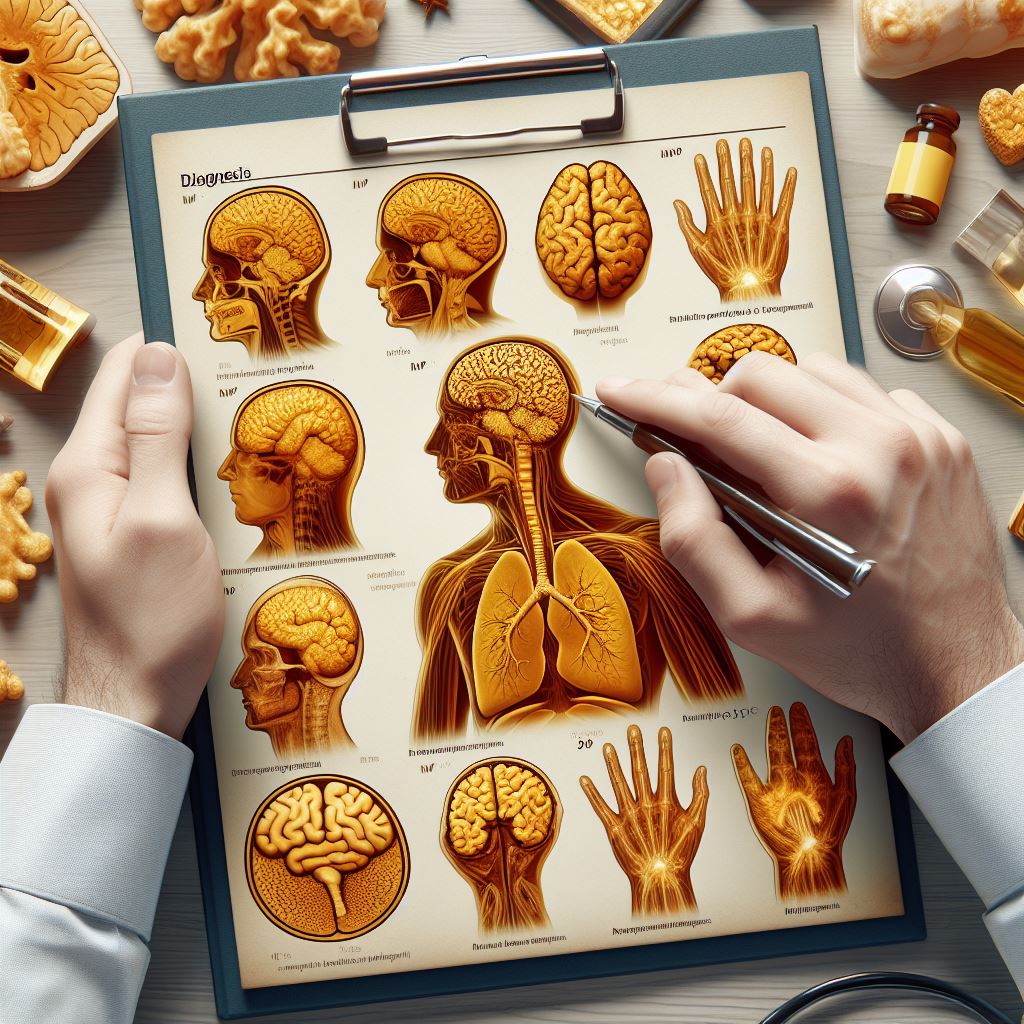 Етіологічна класифікація деменції
По епідемічним даним в світі спостерігаються таке відсоткове співвідношення основних етіологічних факторів деменції: 
1. Первинна деменція – 50%. 
2. Судинна деменція – 15-30%. 
3. Змішана – 15-22%. 
4. Вторинна деменція – 10%: 
•	серцево-судинні захворювання – 13%; 
•	алкоголізм – 8%; 
•	метаболічні порушення гіповітаміноз – 4%; 
•	дирезорбтивна субдуральна гематома – 2%; 
•	інфекції нервової системи і розсіяний склероз – 1%; 
•	наркоманія – 1 %.
Клінічна картина деменції
Класифікація деменції по локалізації 
По локалізації виділяють: 
•	кіркову – з переважним ураженням кори головного мозку (хвороба Альцгеймера, лобово-скронева лобарна дегенерація, алкогольна); 
•	підкіркову – з переважним ураженням підкіркових структур (прогресуючий над'ядерний параліч, хвороба Гентінгтона, хвороба Паркінсона, мультиінфарктна деменція (ураження білої речовини);
По локалізації виділяють: 
•	кірково-підкіркову (хвороба з тільцями Леві, кірково-базальна дегенерація, судинна деменція); 
•	мультифокальну – з множинними вогнищевими ураженнями (хвороба Крейтцфельдта-Якоба).
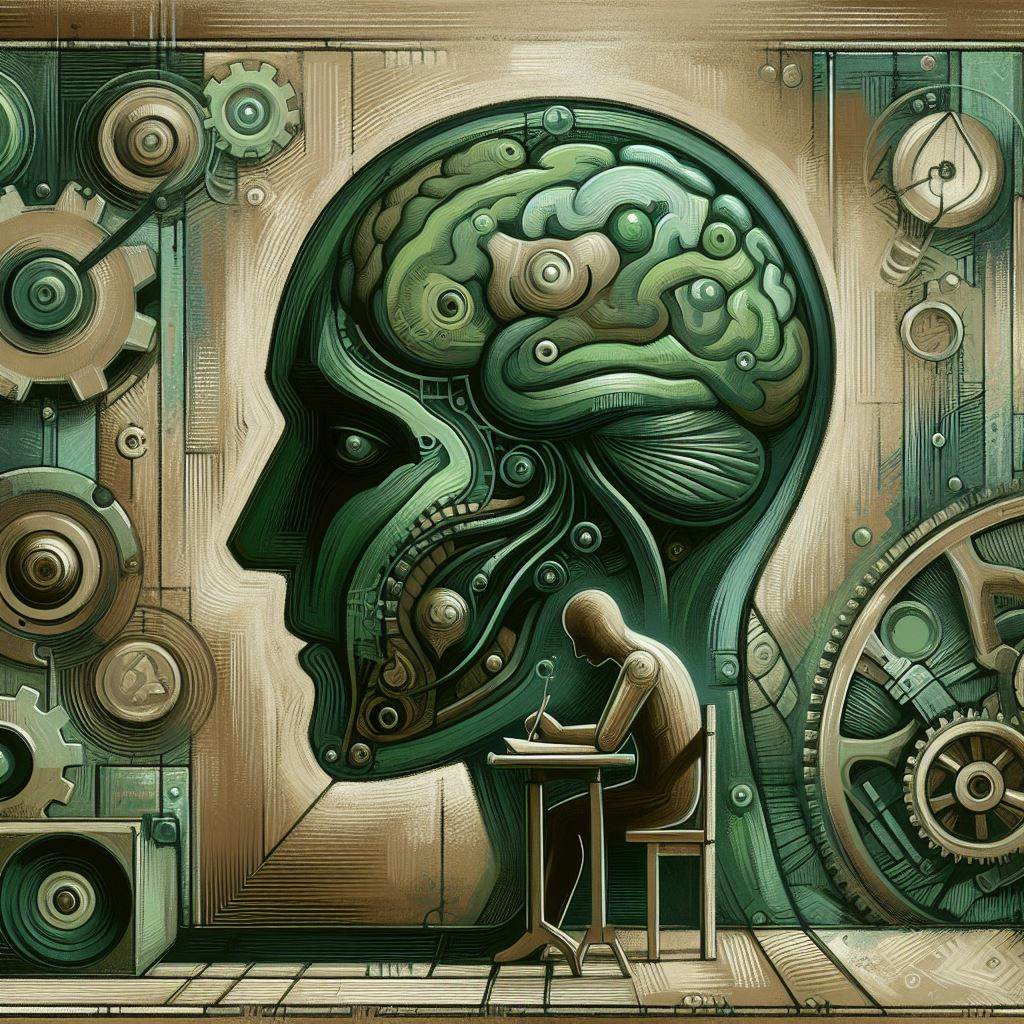 Клінічні прояви
Основні клінічні прояви захворювань з картиною деменції можна розділити на п'ять основних груп порушень: 
1. Когнітивні порушення: втрата або зменшення здатності раціонального пізнання світу, зокрема труднощі пізнавання, обробки, запам'ятовування і зберігання інформації, а також передачі інформації за допомогою мови або цілеспрямованої рухової активності;  
2. Поведінкові порушення: хвороблива зміна поведінки, яка доставляє занепокоєння самому пацієнту або оточуючим його особам;
Клінічні прояви
Основні клінічні прояви захворювань з картиною деменції можна розділити на п'ять основних груп порушень: 
3. Нейропсихіатричні симптоми: розлади в емоційно-афектній сфері (депресія, тривога), порушення мислення (марення) або сприйняття (галюцинації); 
4. Неврологічні порушення: рухові, чутливі, координаторні і тазові розлади; 
5. Функціональні порушення: зниження адаптації в повсякденному житті, втрата незалежності і самостійності, які формуються як інтегральний результат сукупності когнітивних, поведінкових, нейропсихіатричних і неврологічних порушень.
Захворювання, які можуть супроводжуватися деменцією:
•	хвороба Альцгеймера (50-60% усіх випадків деменції); 
•	судинна (мультиінфарктна) деменція (10-20%); 
•	алкоголізм (10-20%); 
•	внутрішньочерепні об’ємні процеси – пухлини, субдуральні гематоми та мозкові абсцеси (10-20%); 
•	аноксія, черепно-мозкова травма (10-20%); 
•	нормотензивна гідроцефалія (10-20%);
Захворювання, які можуть супроводжуватися деменцією:
•	хвороба Паркінсона (1%); 
•	хорея Гентингтона (1%); 
•	прогресуючий супрануклеарний параліч (1%); 
•	хвороба Піка (1%); 
•	боковий аміотрофічний склероз; 
•	спиноцеребелярні дегенерації; 
•	офтальмоплегія в сполученні з метахроматичною лейкодистрофією (доросла форма); 
•	хвороба Геллервордена-Шпатца; 
•	гашишний психоз, пізні стадії.
Захворювання, які можуть супроводжуватися деменцією:
Інфекції :
•	хвороба Крейтцфельдта-Якоба (1-5%); 
•	ВІЛ інфекція (1%); 
•	вірусні енцефаліти; 
•	прогресуюча мультифокальна лейкоенцефалопатія; 
•	нейросифіліс; 
•	хвороба Бехчета; 
•	хронічні бактеріальні та грибкові менінгіти.
Захворювання, які можуть супроводжуватися деменцією:
Дефіцитні стани 
•	синдром Гайе-Верніке-Корсакова – недостатність тіаміну (1-5%); 
•	недостатність вітаміну В12; 
•	недостатність Фолієвої кислоті; 
•	пелагра.
Захворювання, які можуть супроводжуватися деменцією:
Метаболічні порушення 
•	діалізна деменція;  
•	гіпо- та гіперфункція щитовидної залози; 
•	тяжка ниркова недостатність; 
•	синдром Кушинга; 
•	печінкова недостатність; 
•	хвороби паращитовидних залоз; 
•	системний червоний вовчок та інші колагенові хвороби, які супроводжуються церебральними васкулітами; 
•	розсіяний склероз; 
•	хвороба Уіпла.
Критерії деменції
1. Порушення короткочасної та довгочасної пам’яті (по даним психіатричного інтерв’ю, суб’єктивного та об’єктивного анамнезів, нейрон- та патопсихологічної діагностики). 
2. По меншій мірі, одне з подальшого: 
•	порушення абстрактного мислення; 
•	порушення критики, яке виявлене як нездатність будувати плани уставлені до оточуючих, родичів та питань, які пов’язані з роботою; 
•	нейропсихологічні симптоми і синдроми: афазія, апраксія, агнозія („три А”), а також порушення оптико-просторових функцій і конструктивної діяльності; 
•	особисті зміни.
Критерії деменції
3. Соціальна дезадаптація в родині і на роботі. 
4. Відсутність проявів делірію у період деменції. 
5. Наявність органічного фактору в історії хвороби (по підсумкам лабораторних досліджень, аналізів та ін.).
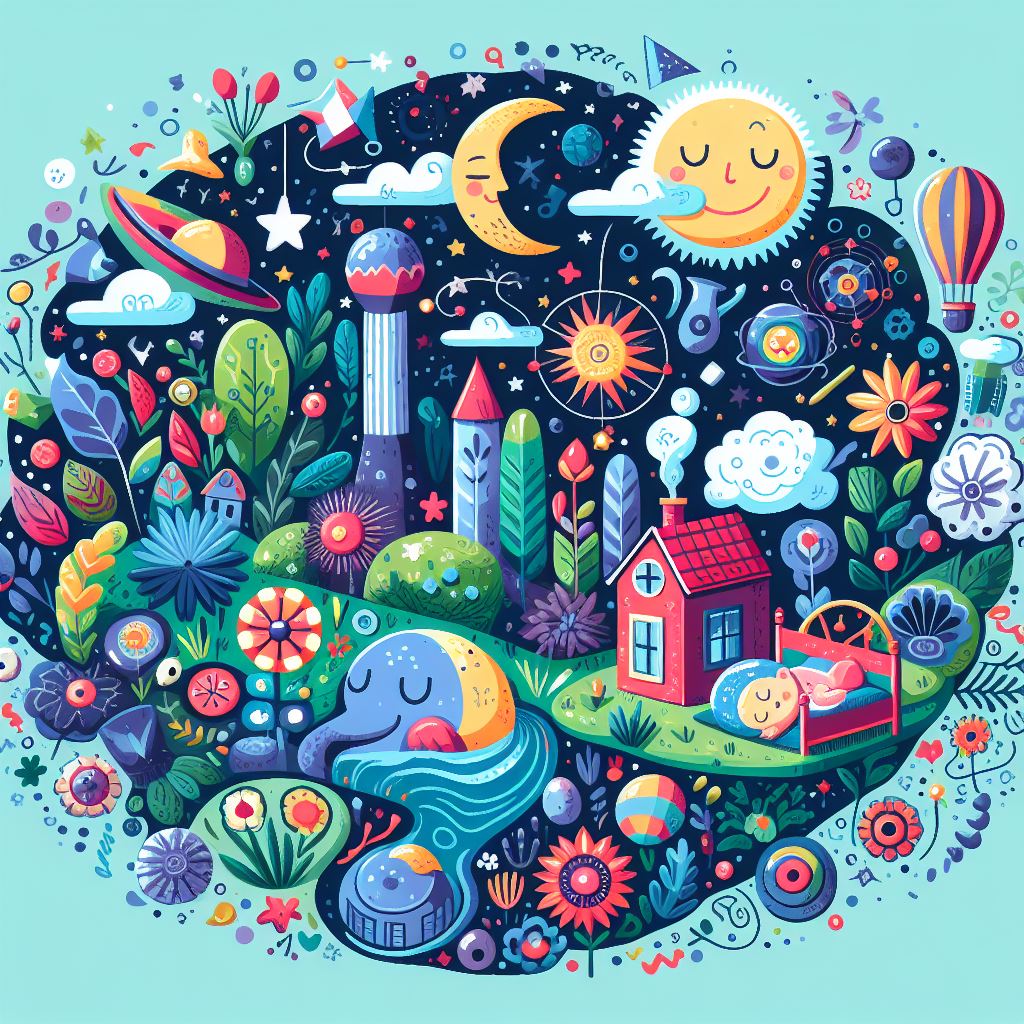 Класифікація деменції по тяжкості
Легка деменція 
Труднощі соціальної взаємодії. Хворий адаптований у себе удома і в найближчому оточенні. Орієнтований в місці і власній особі, але може бути дезорієнтований в часі. 
Помірна деменція 
Часткова залежність від сторонньої допомоги. Хворий не може користуватися побутовою технікою, можуть бути порушені окремі дії по самообслуговуванню. Дезорієнтований в часі, може бути дезорієнтований в місці, але орієнтований у власній особі. Часто – поведінкові і нейропсихіатричні симптоми. 
Важка деменція 
Грубі порушення самообслуговування, хворий повністю залежить від сторонньої допомоги. Дезорієнтований в місці і часі, при вкрай важких порушеннях – також і у власній особі. Часто – порушення ходи, тазових функцій.
Основні етапи розвитку деменції
• Помірні когнітивні порушення. 
• Зниження критики, формування деменції. 
• Порушення соціальної активності, зниження інтересу і ініціативи, апатія. 
• Порушення "інструментальної повсякденної активності", формування потреби в сторонній допомозі. 
• Розвиток поведінкових і нейропсихіатричних порушень. 
• Порушення самообслуговування, повна залежність від сторонньої допомоги. 
• Порушення ходи, тазових функцій, втрата мови.
Несприятливі прогностичні чинники при деменціях
• Наявність афазії 
• Наявність екстрапірамідних (психогенних/невротичних) розладів
• Галюцинації 
• Наявність супутньої судинної мозкової недостатності 
• Неальцгеймеровська форма деменції
Несприятливі прогностичні чинники при деменціях
• Наявність афазії 
• Наявність екстрапірамідних (психогенних/невротичних) розладів
• Галюцинації 
• Наявність супутньої судинної мозкової недостатності 
• Неальцгеймеровська форма деменції
Загальний висновок
Таким чином,
клініка деменції багато в чому визначається топографією уражених мозкових структур і, зокрема, їх відношенням до домінантної півкулі. Переважне залучення лобових часток характеризується порушенням абстрактного мислення, концентрації уваги, самоконтролю, а також певними порушеннями моторики. 
При переважній поразці верхніх відділів лобових часток домінують апато-депресивні прояви, при більшій залученості орбітальних відділів на перший план виступають імпульсивність, загальмованість, психопатоподібна поведінка. 
Поразки скроневих часток пов'язані з порушеннями пам'яті, афектними розладами і змінами особистості. При поразці тім'яних часток спостерігаються агнозії, апраксії і парестезії.
Література
Деменція : навчально-методичний посібник / О. А. Козьолкін, М. В. Сікорська, І.В. Візір, Ю.М. Нерянова. Запоріжжя : ЗДМУ, 2015. 90 с. 
Деменція – пріоритетний напрям галузі охорони здоров’я. Здоров’я України. ІНФОМЕДІА. URL: https://health-ua.com/article/36741-dementcya--proritetnij-napryam-galuzohoroni-zdorovya. 
What Is Dementia? Symptoms, Types, and Diagnosis. URL: http://surl.li/skzyl